муниципальное автономное общеобразовательное учреждение 
«Средняя школа п.Угловка»,
Окуловский муниципальный район, Новгородская область

Всероссийский конкурс проектов 
«ДОБРОВОЛЕЦ РОССИИ – 2018»

Волонтёрский проект
«РОДИМАЯ СТОРОНКА»

Тип проекта
 «КУЛЬТУРА И ИСКУССТВО»
Долгосрочный проект осуществляется на базе МАОУ СШ п.Угловка в рамках деятельности творческого 
фольклорно-драматического объединения 
"Родимая сторонка" 
с 2006 года
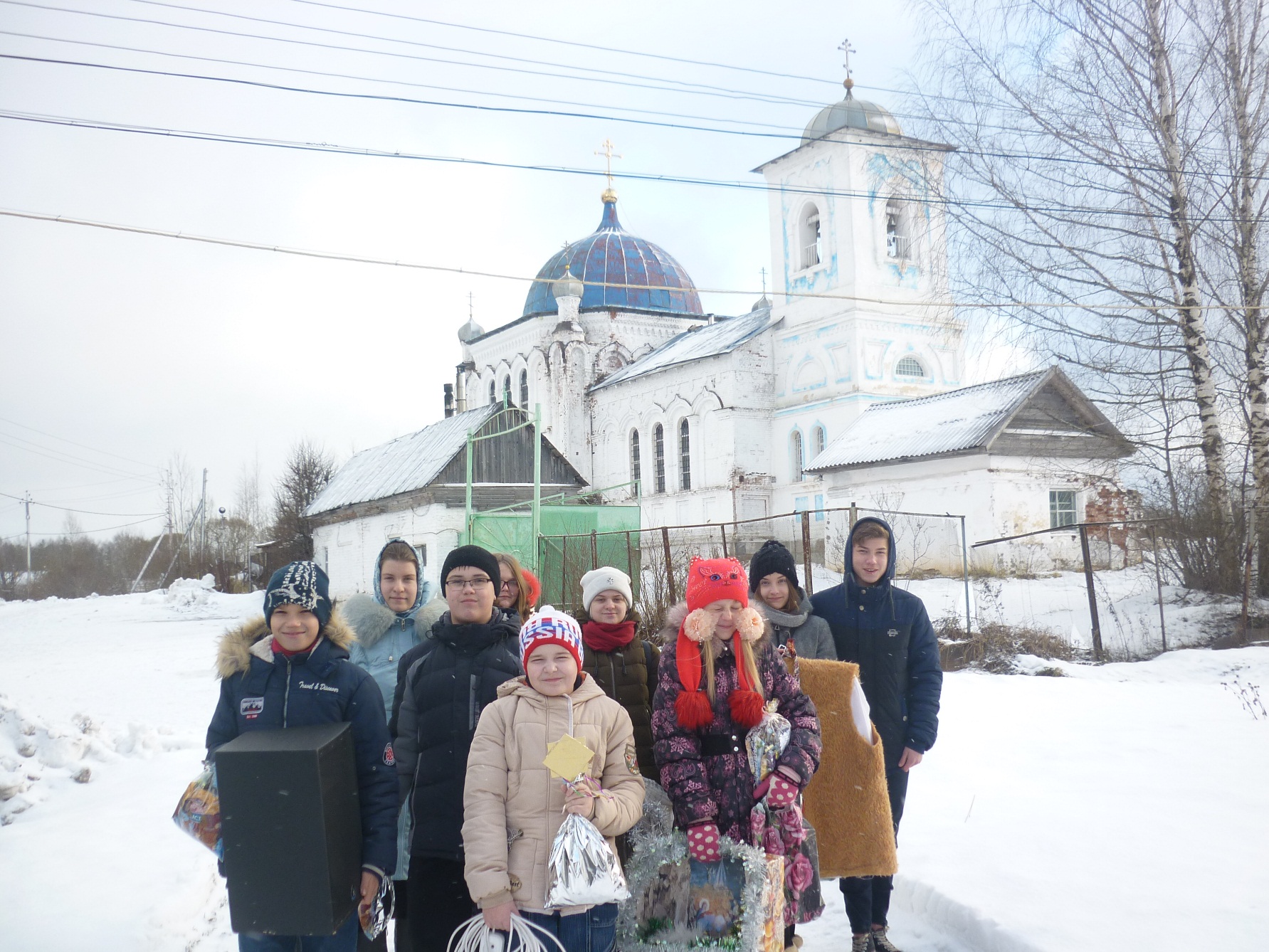 Основная идея проекта - приобщение молодёжи к русским народным традициям. 
Наша целевая аудитория - обучающиеся школы, жители посёлка, района и области
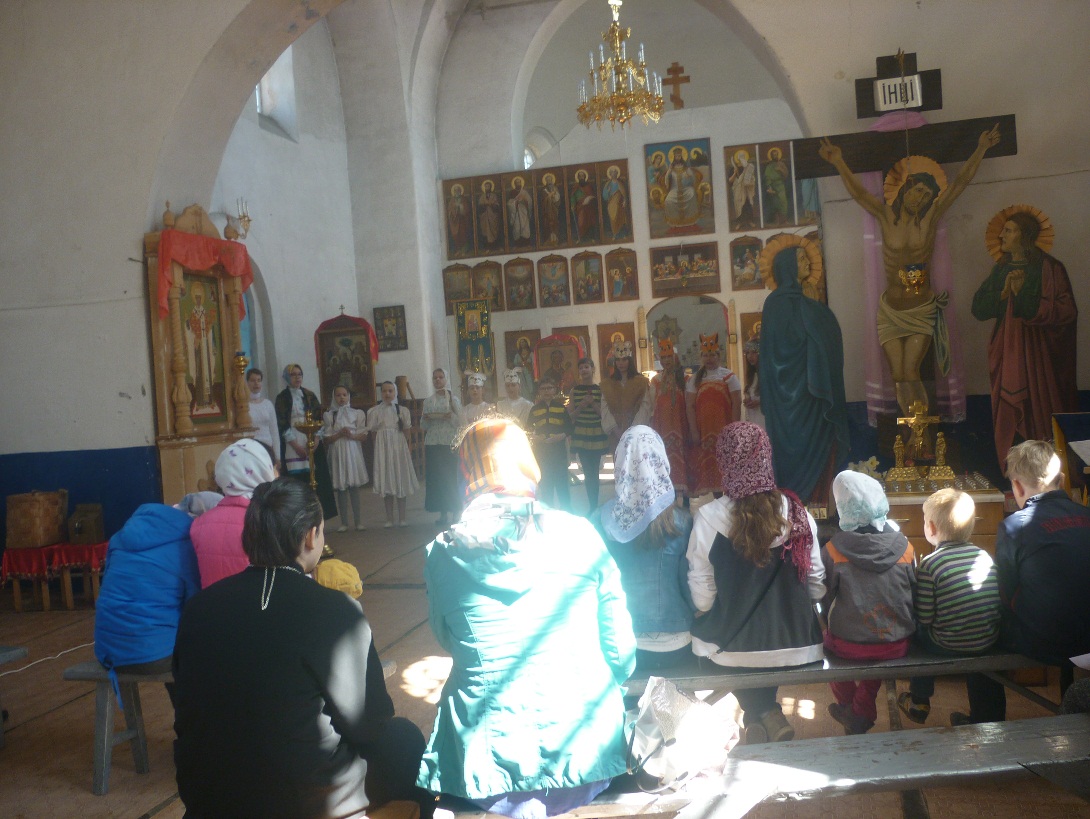 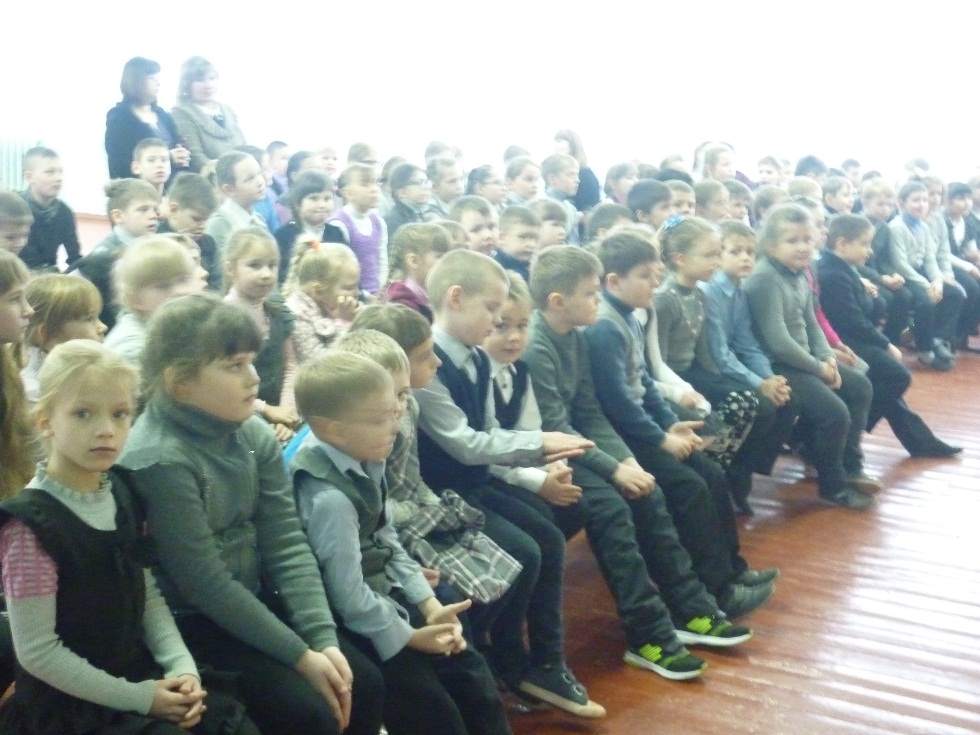 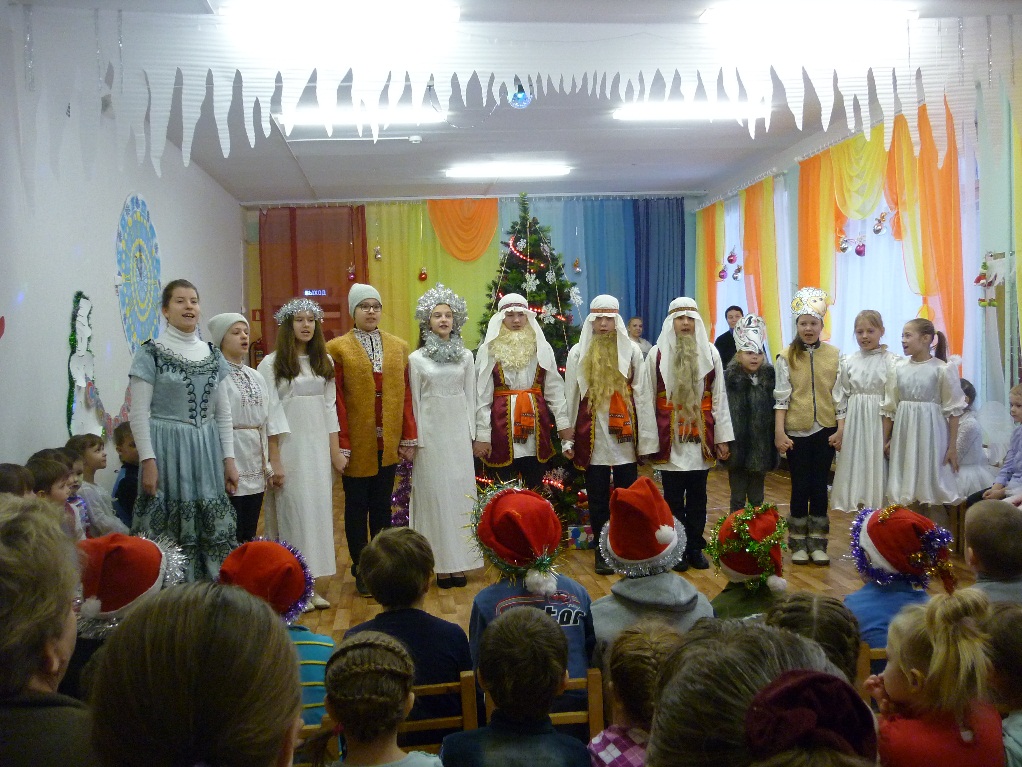 Реализация проекта осуществляется по двум направлениям:
Благотворительные выступления 
(Рождественские, Пасхальные представления, агитбригады ЗОЖ, ПДД, школьные праздники) 
2. Исследовательская работа по краеведению
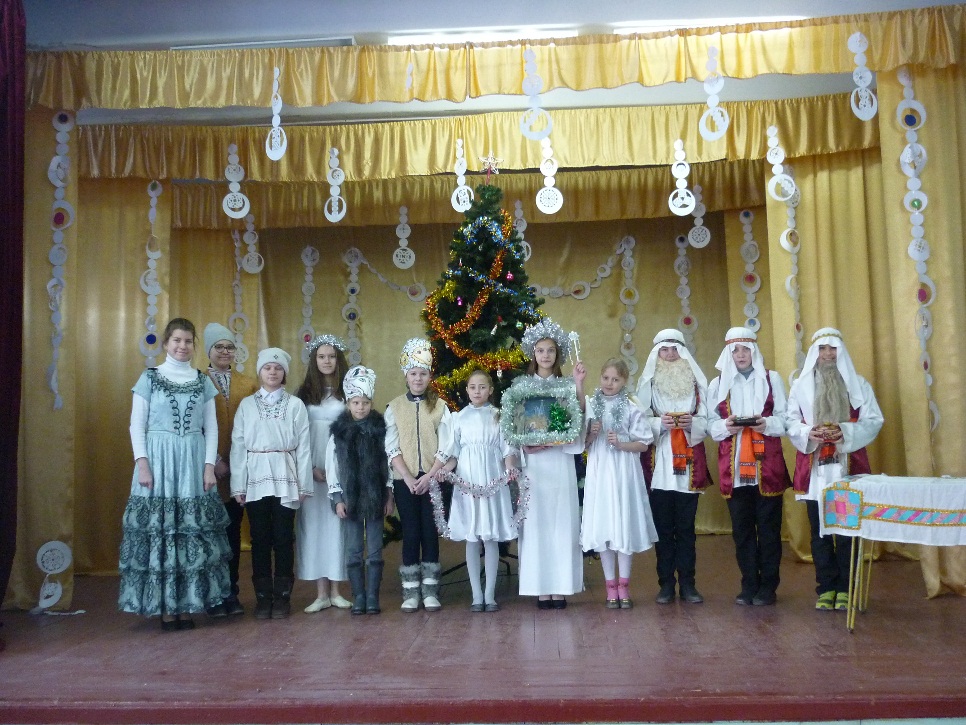 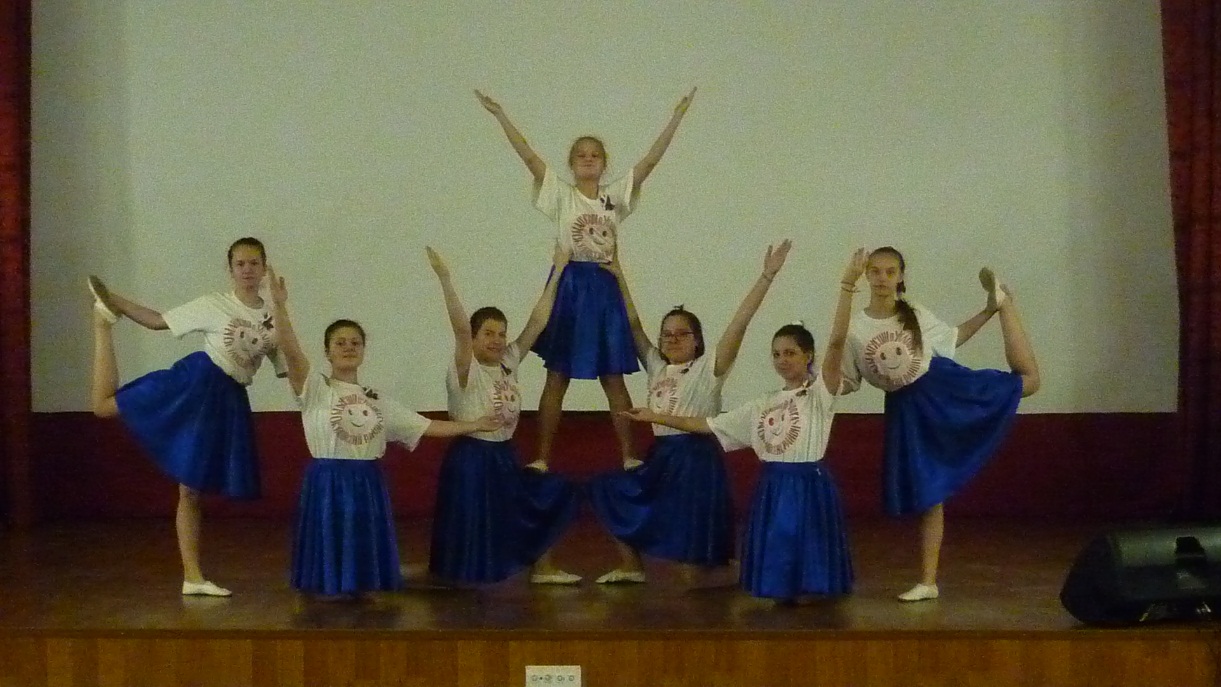 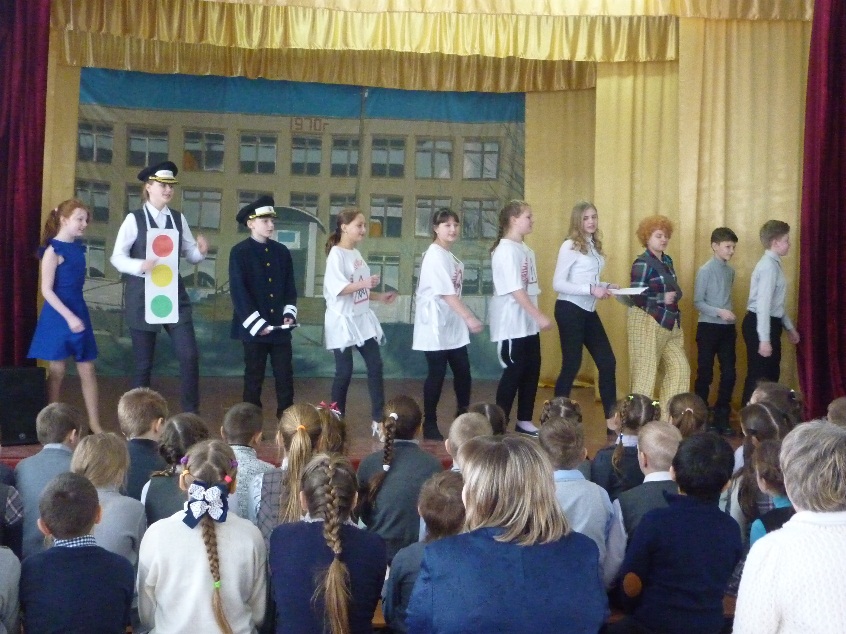 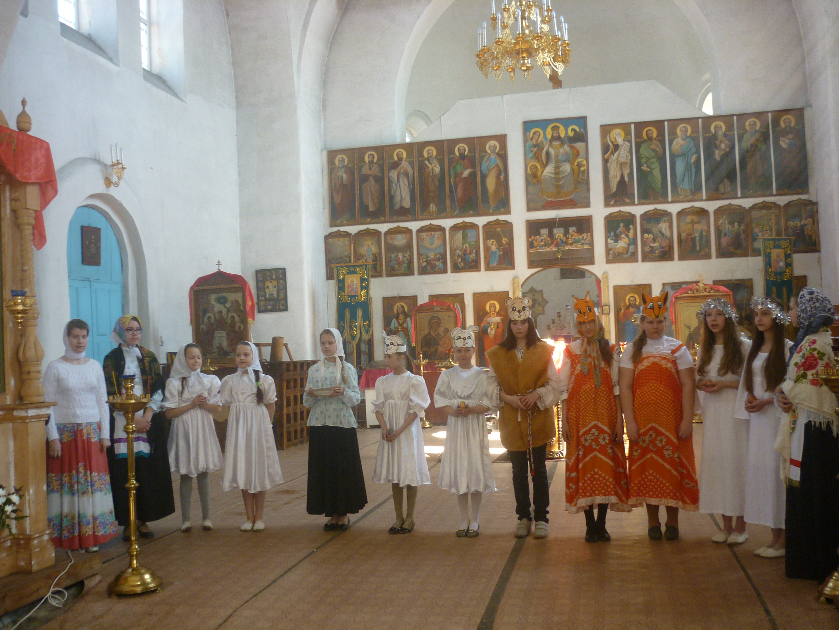 Ежегодно мы дарим свои фольклорно-драматические выступления прихожанам местной церкви Рождества Христова, воспитанникам детского сада, жителям района 
и области, принимаем активное участие в районных и областных конкурсах
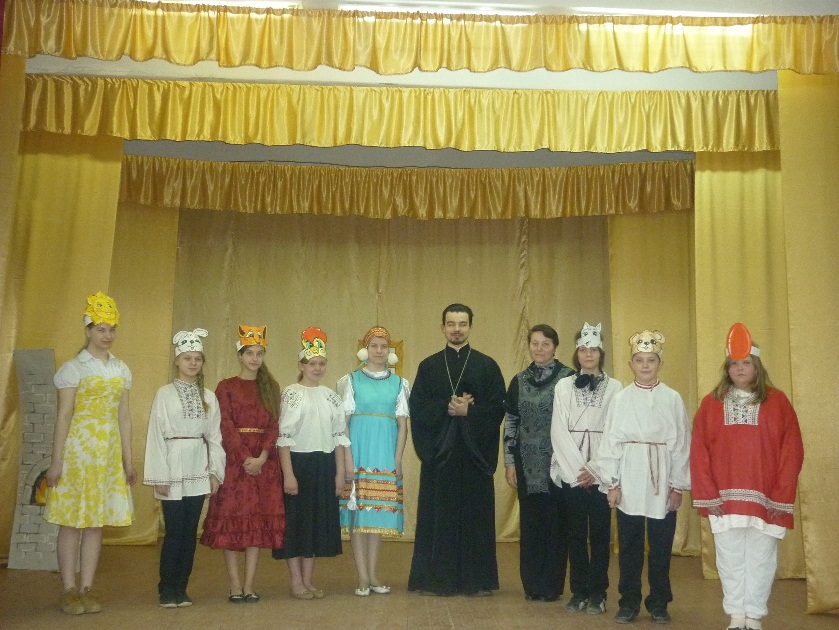 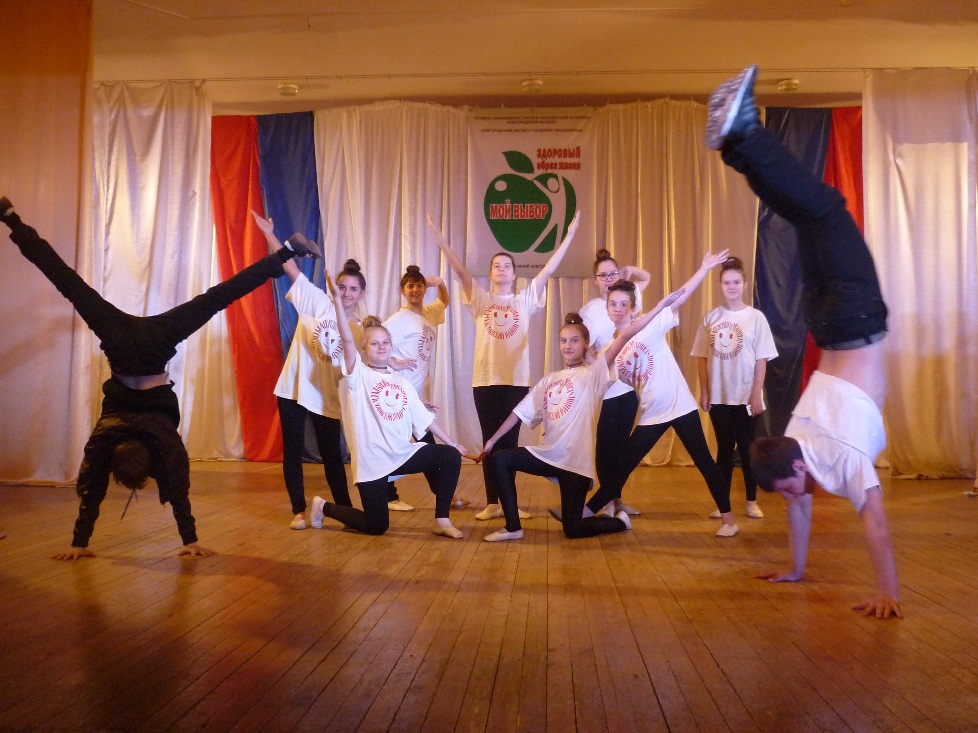 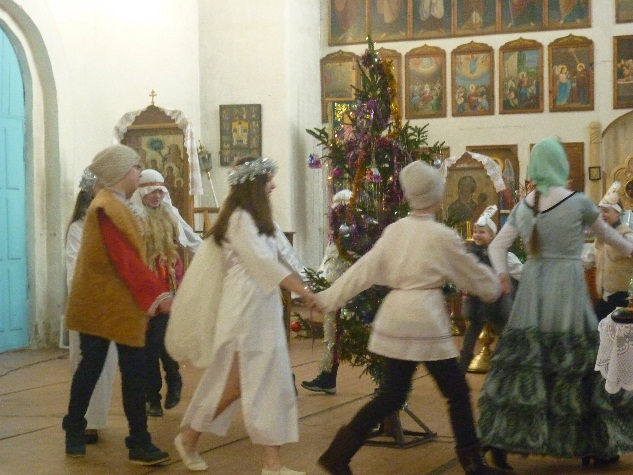 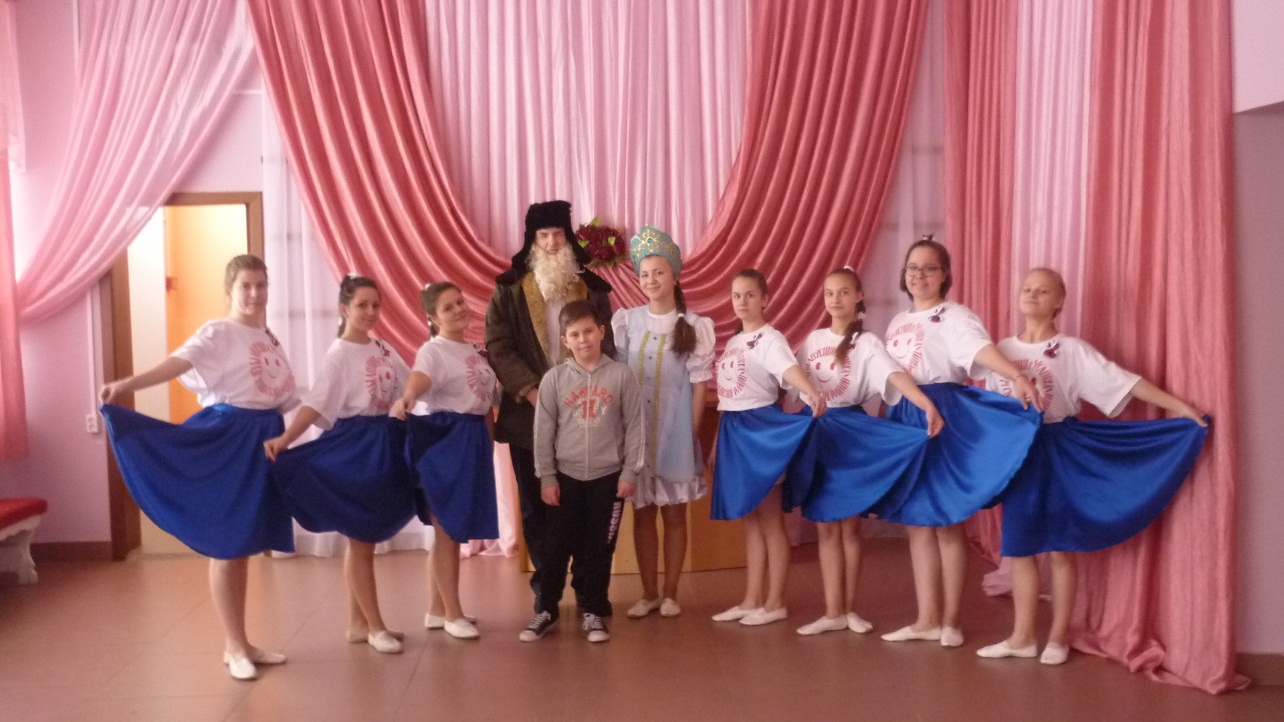 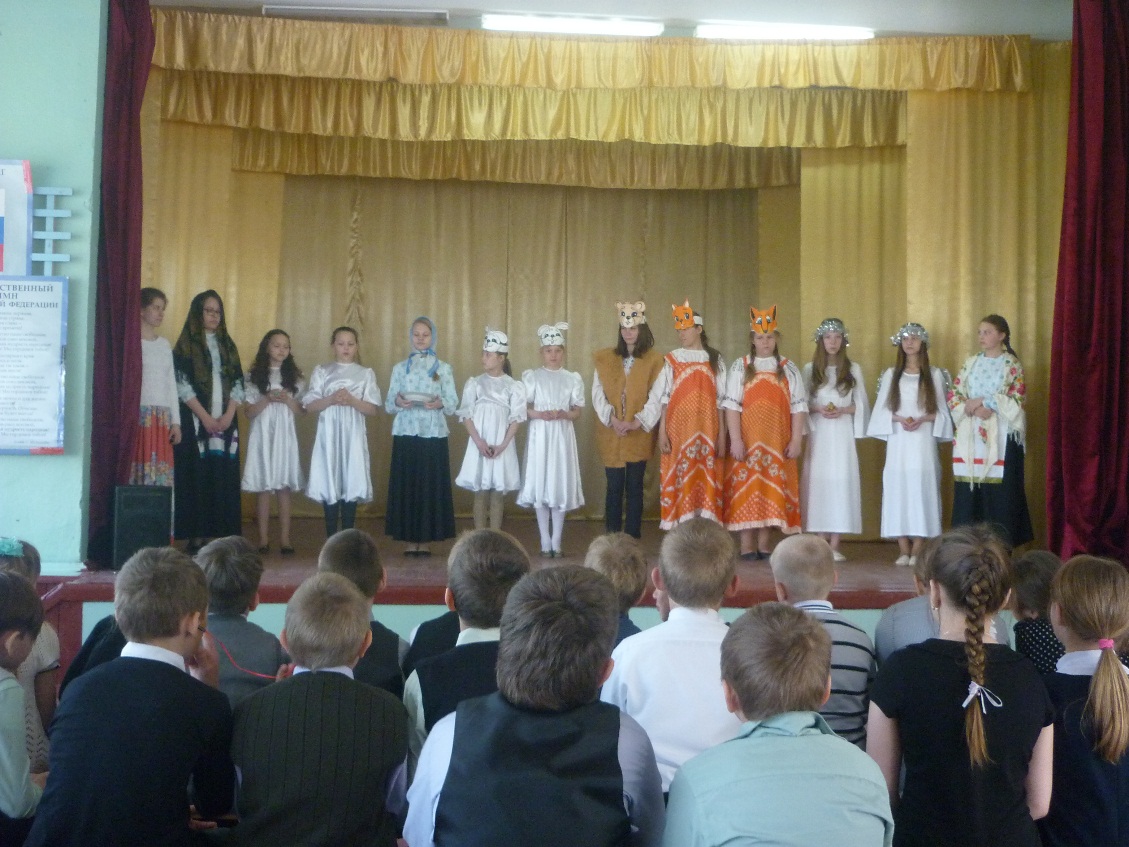 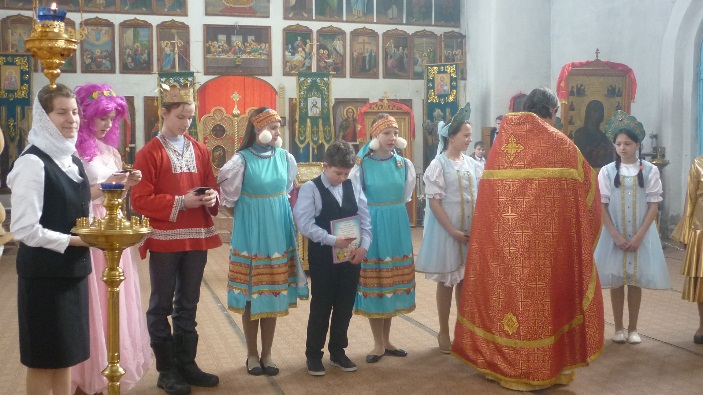 Участниками объединения ведётся исследовательская работа по изучению исторического наследия Малой родины, которая транслируется на школьной конференции "Тепло родного дома", на районном и областном этапе конкурса исследовательских краеведческих работ обучающихся "Отечество", 
а также в школьном сообществе ВКонтакте «Угловка.СделаемВместе!»
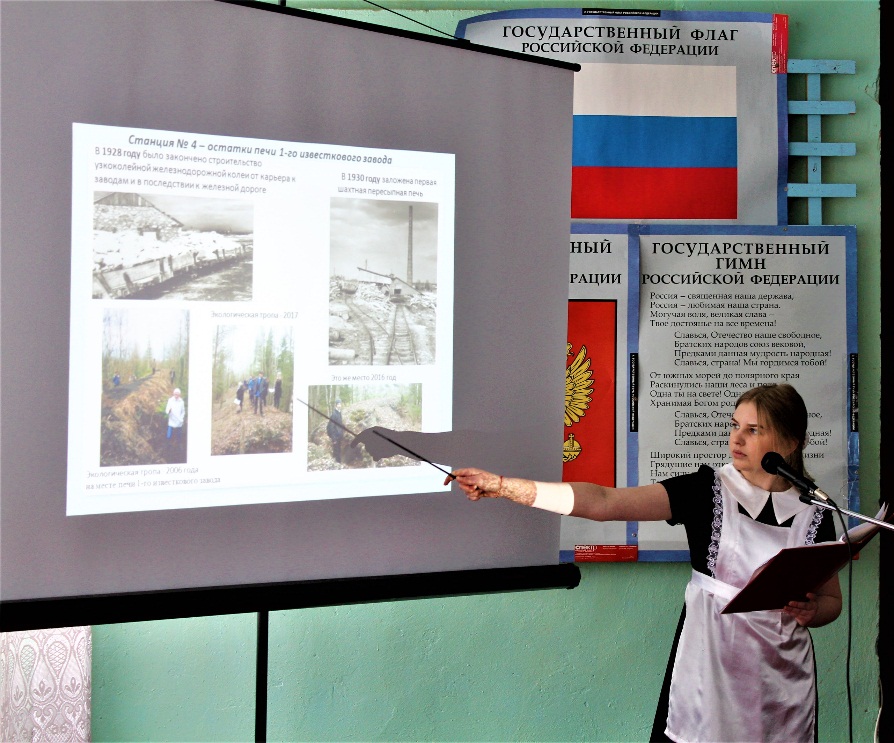 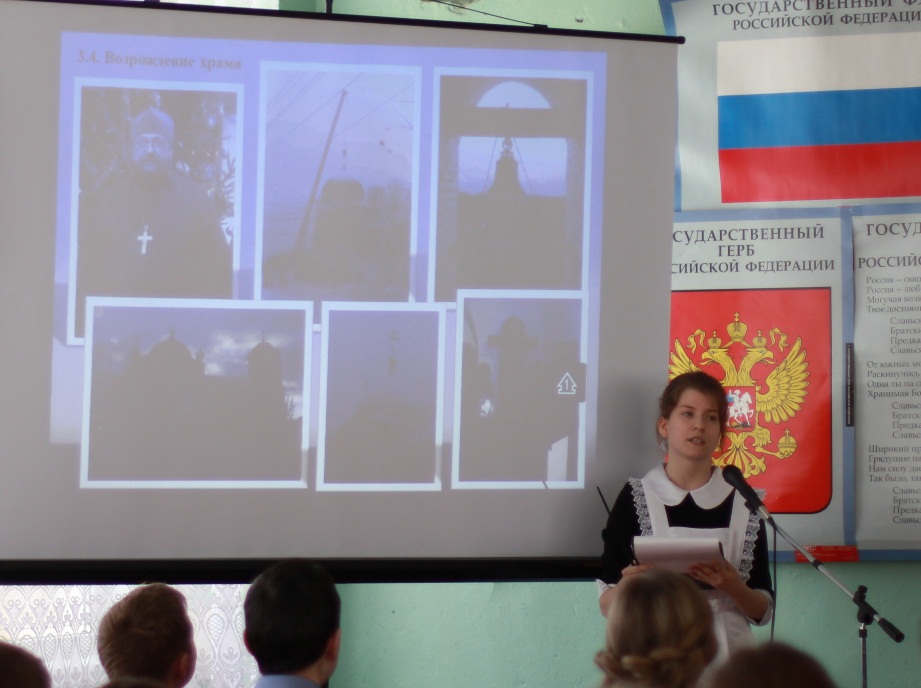 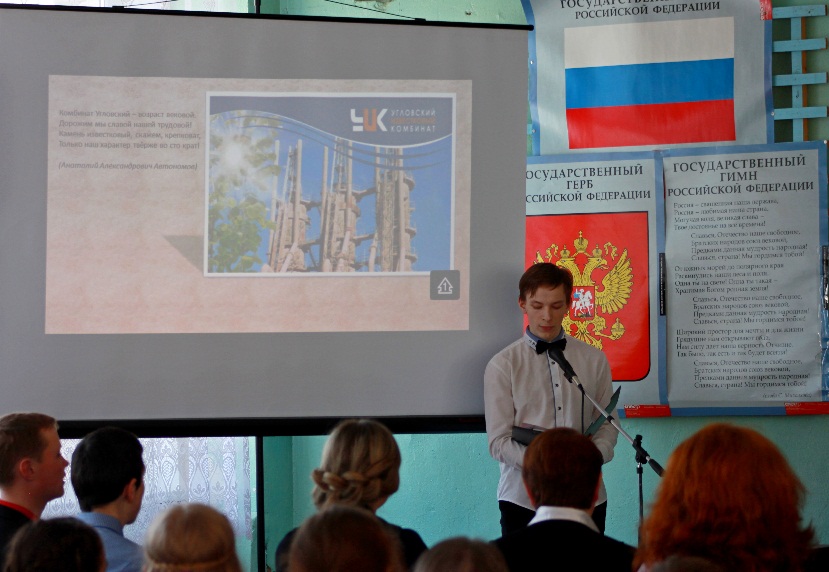 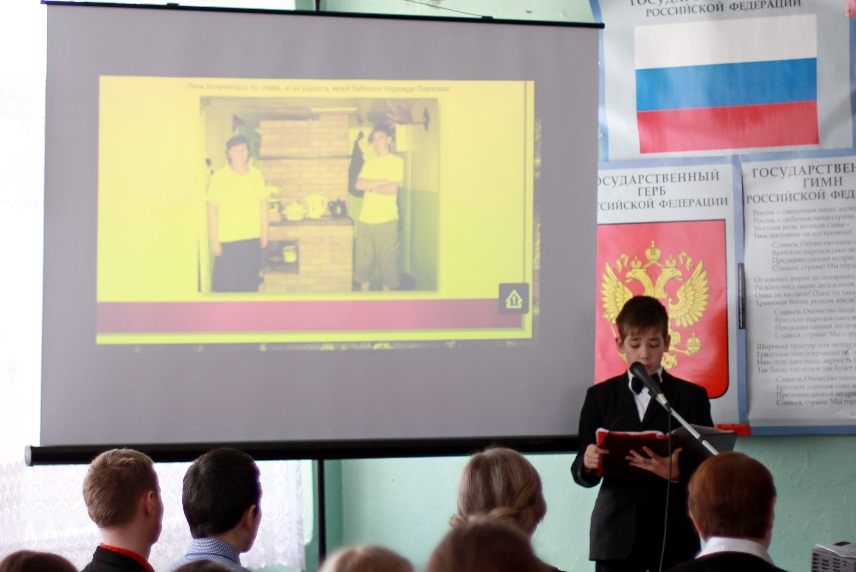 К качественным результатам реализации нашего проекта можно отнести следующие достижения:
Благодаря выступлениям повысилась самооценка, сценическая культура обучающихся, 
развивается кругозор в плане фольклорно-драматического искусства.
Рождественские и Пасхальные представления укрепляют связи школы с местной церковью Рождества Христова, 
организуя тем самым работу в плане православного воспитания подрастающего поколения, 
как исторического наследия русского народа
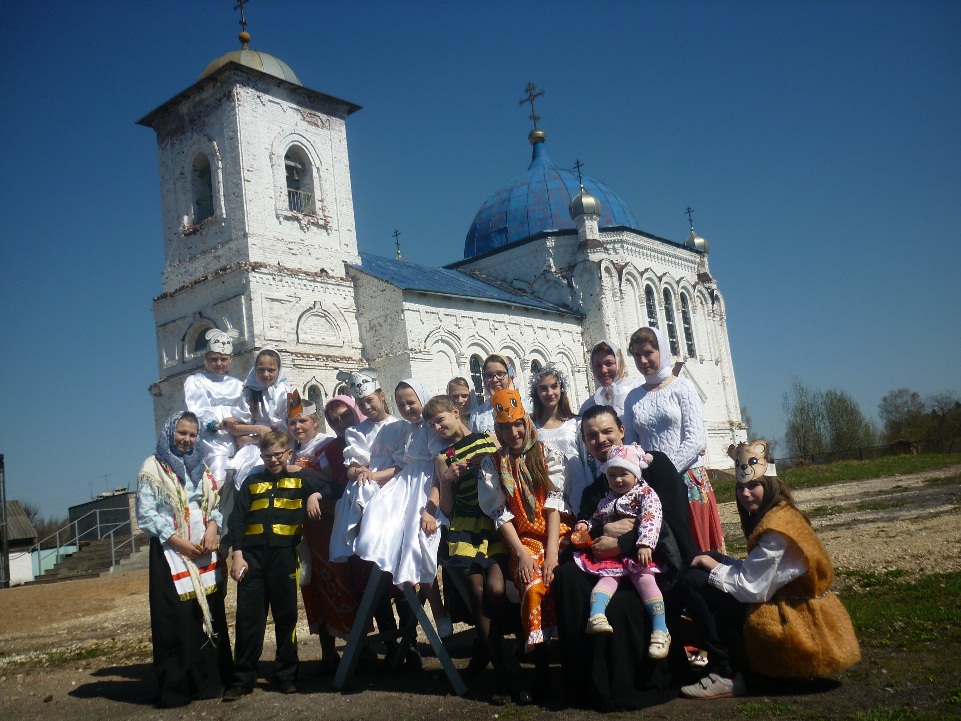 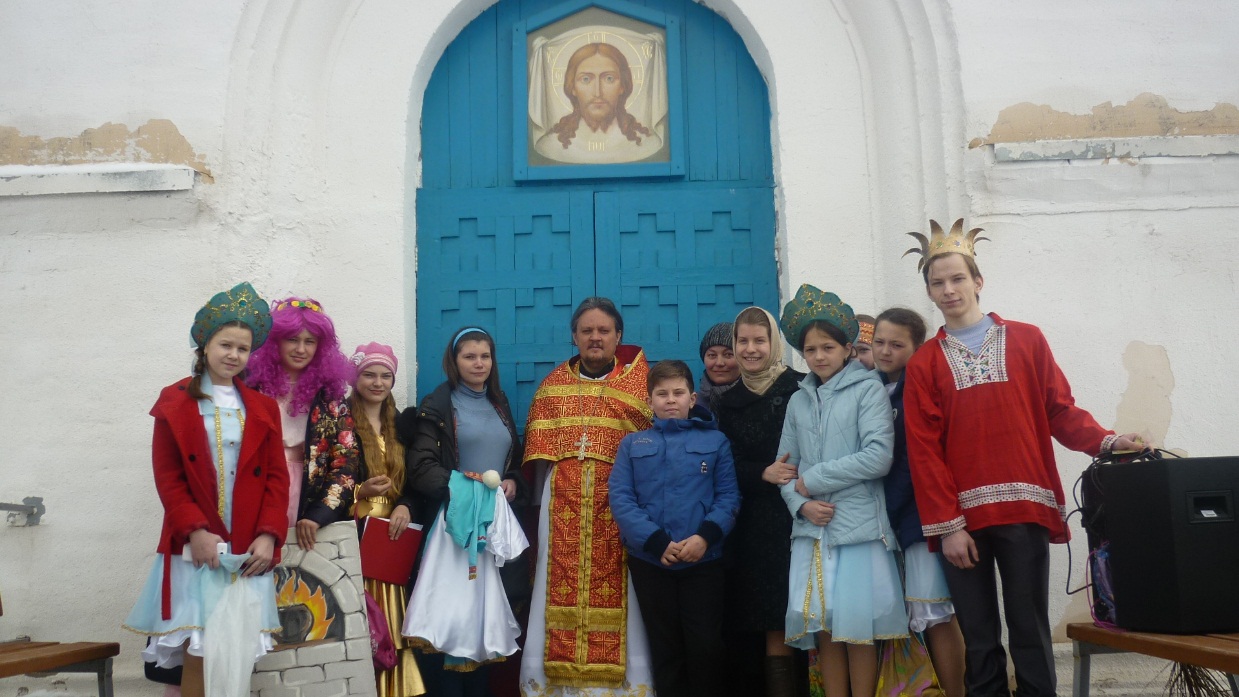 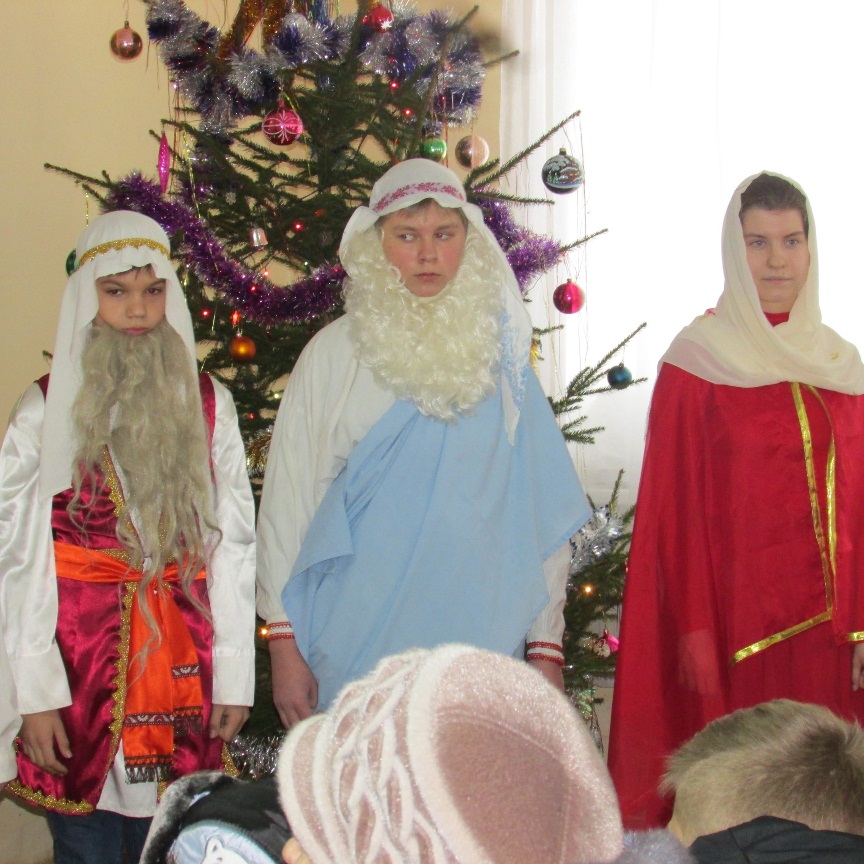 В процессе проведения школьной конференции «Тепло родного дома» ведётся большая работа с местными мастерами, получившими возможность делиться опытом с молодёжью посредством мастер-классов. 
Огромный интерес у обучающихся школы вызывают выставки творческих работ местных умельцев, которые 
в свою очередь демонстрируют свои умения не только на уровне посёлка, но и на уровне района и области. 
Например, работы местного мастера резьбы по дереву Королёва Игоря Анатольевича после участия в школьной конференции приняли участие в районном благотворительном аукционе
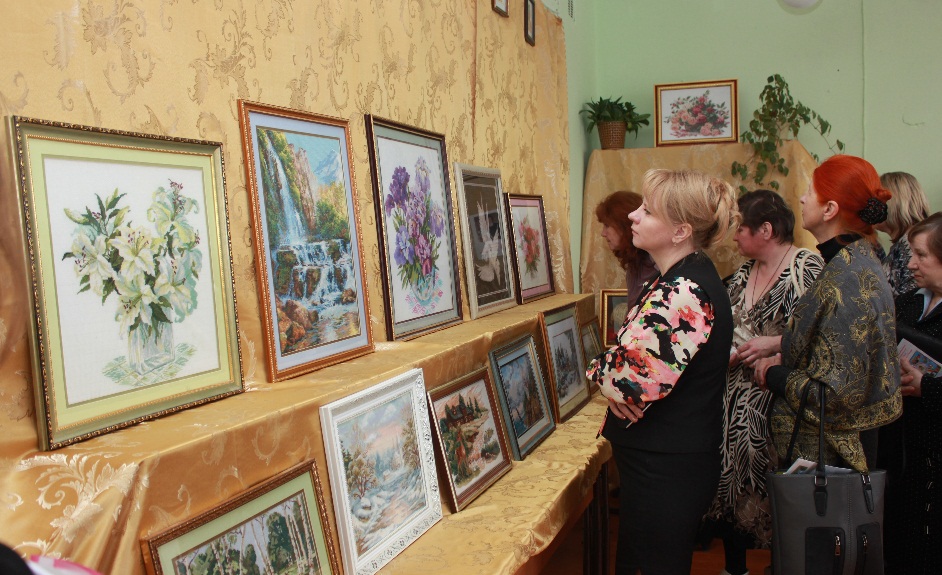 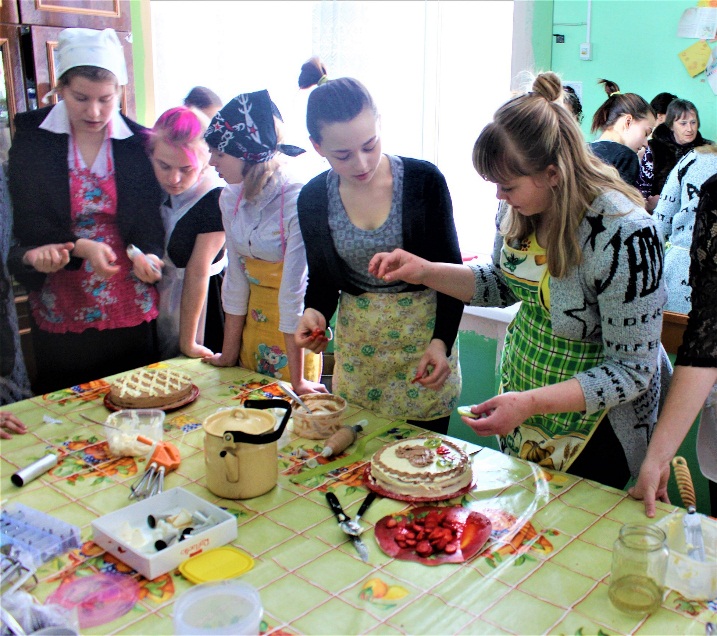 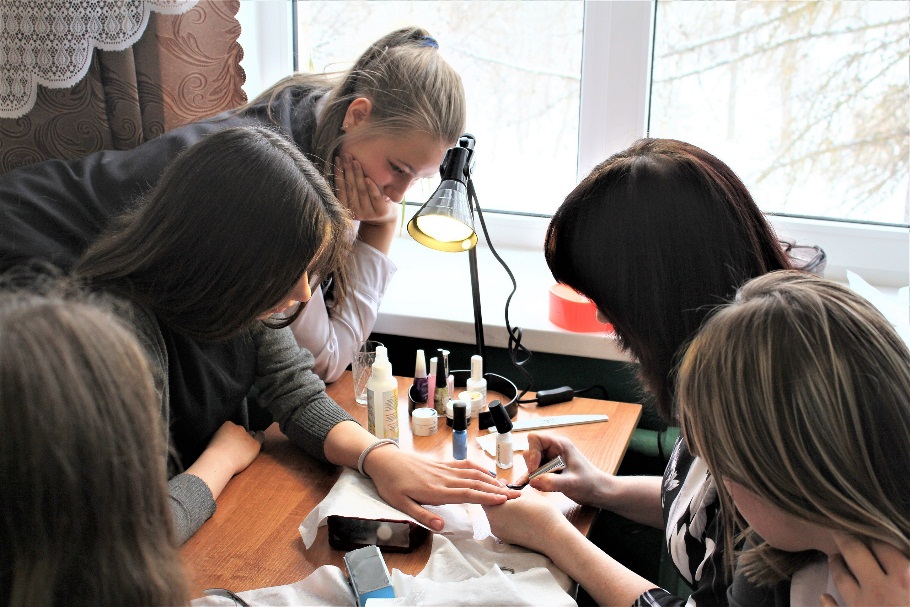 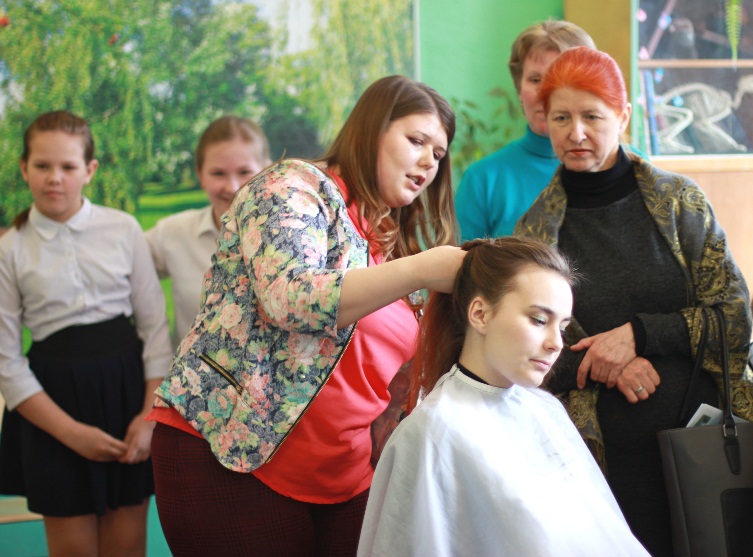 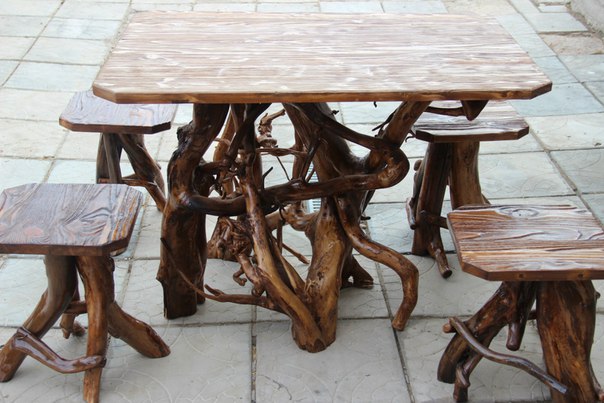 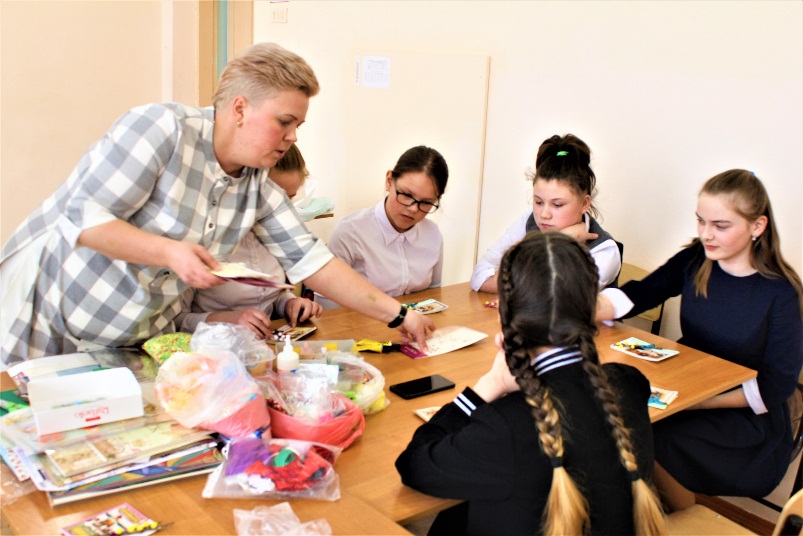 Трансляция исследовательских работ возрождает интерес односельчан к давно знакомым, но забытым местам посёлка. 
Так, исследовательская работа «Святой источник» дала толчок для создания ежегодной акции «Доброе дело» 
и на протяжении нескольких лет, перед православным праздником Всех Святых, 
обучающиеся, их родители и односельчане принимают участие в уборке прибрежной территории местного источника «Ключики»
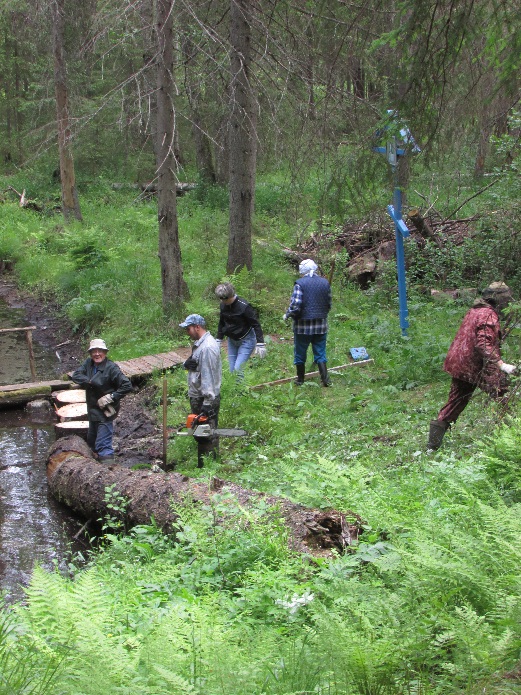 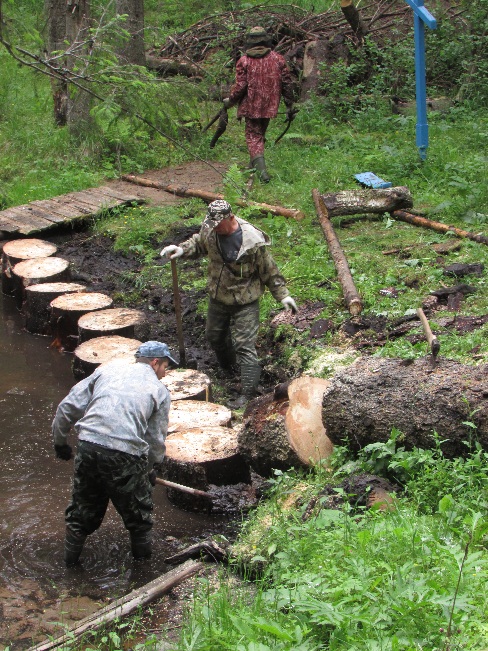 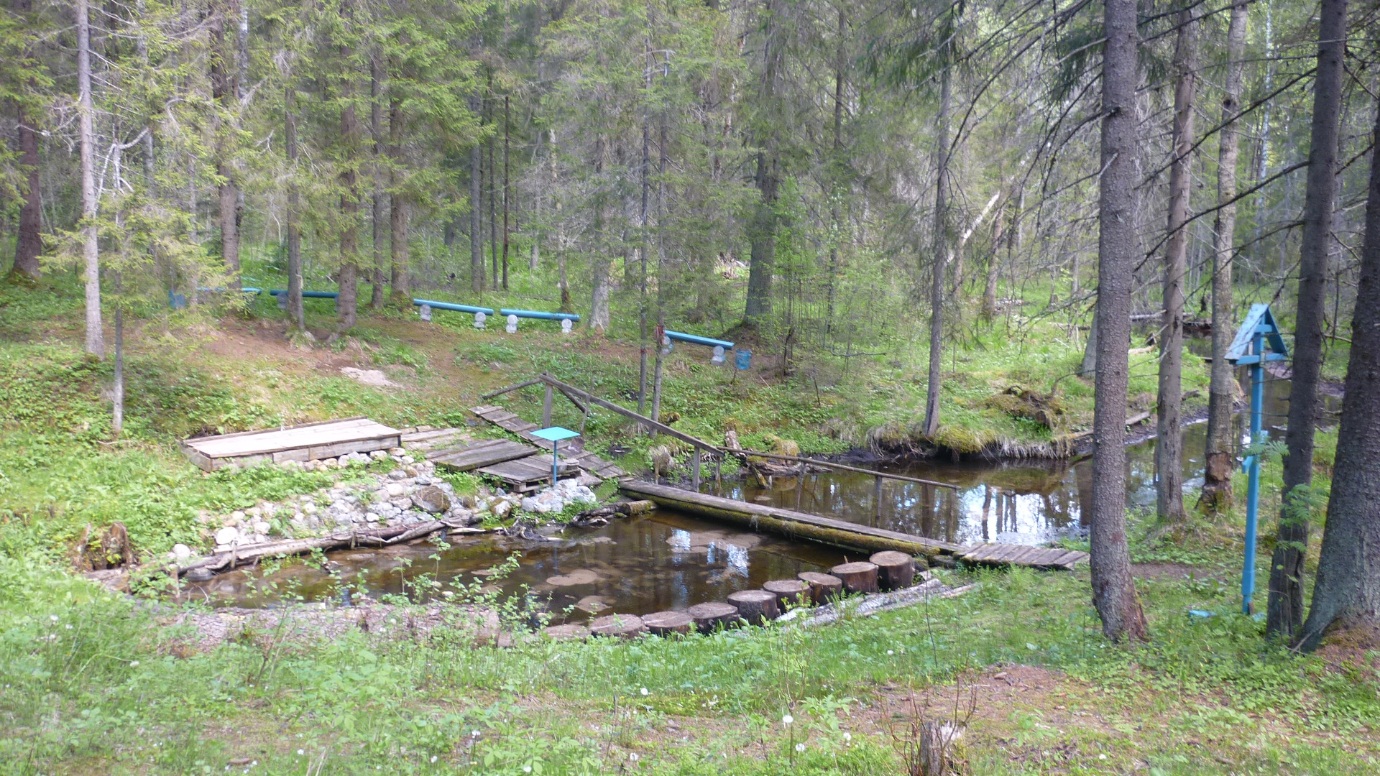 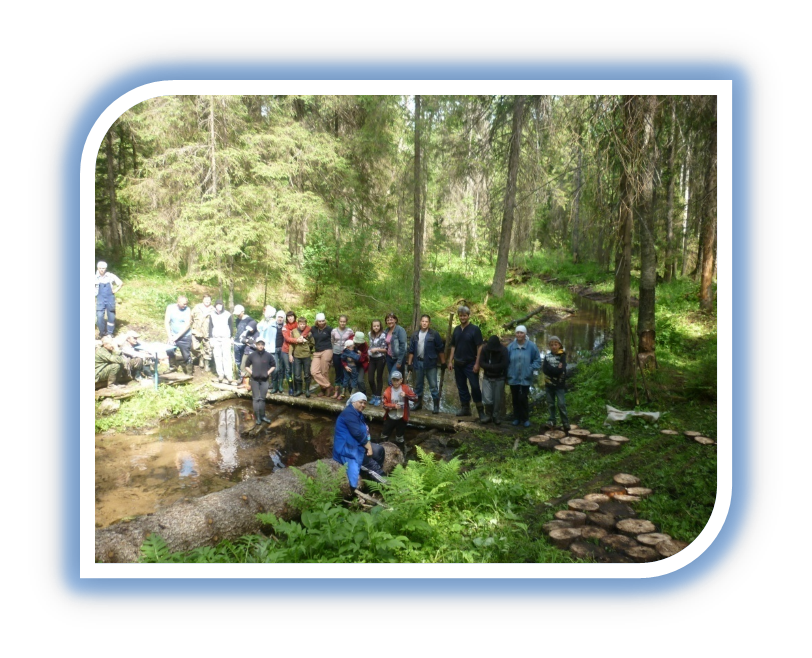 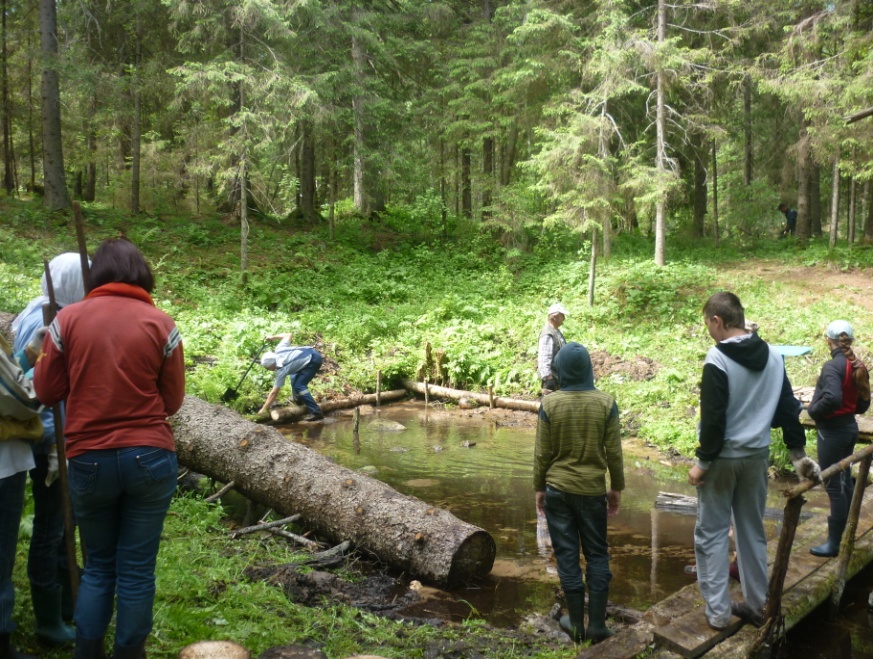 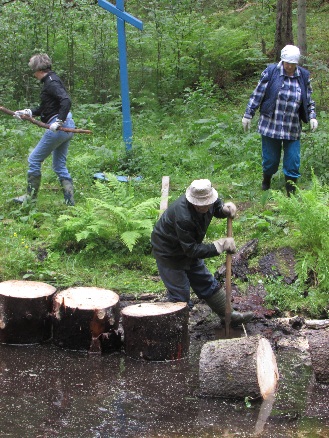 В качестве ПРОЕКТНОГО ПРОДУКТА рассматривается идея выпуска методического учебного пособия 
в рамках Регионального Компонента «Прялочные росписи Окуловского края», 
а также книги «История посёлка Угловка в исследовательских работах учеников школы» 
для широкого круга читателей
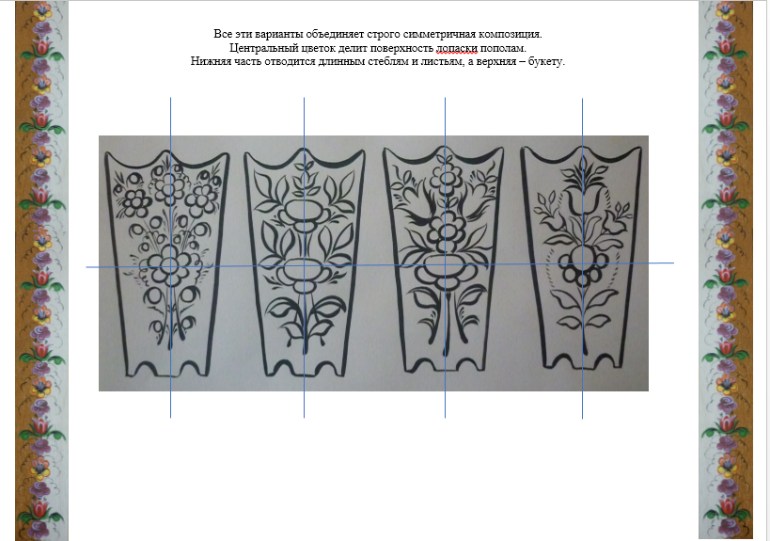 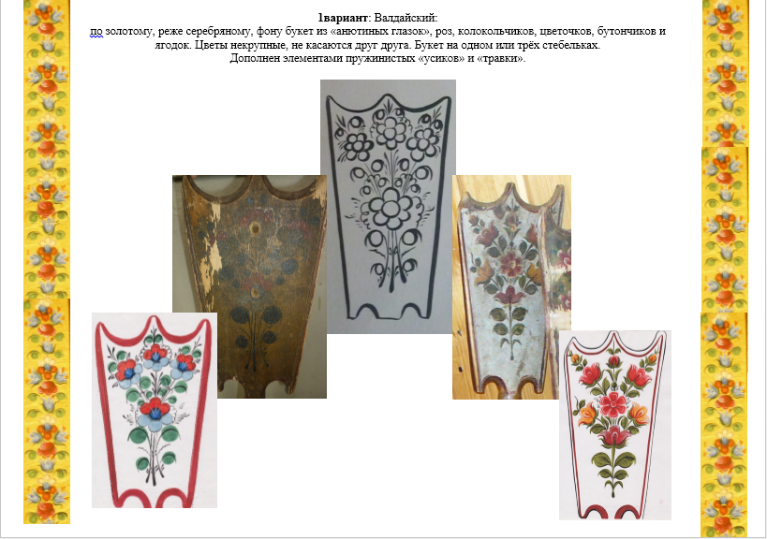 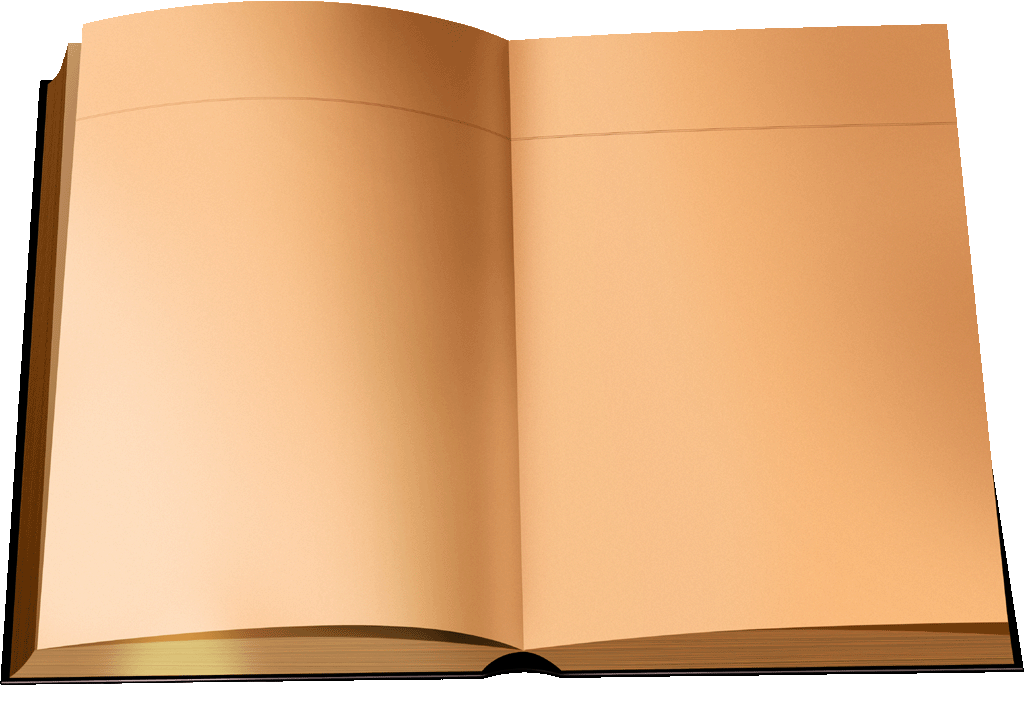 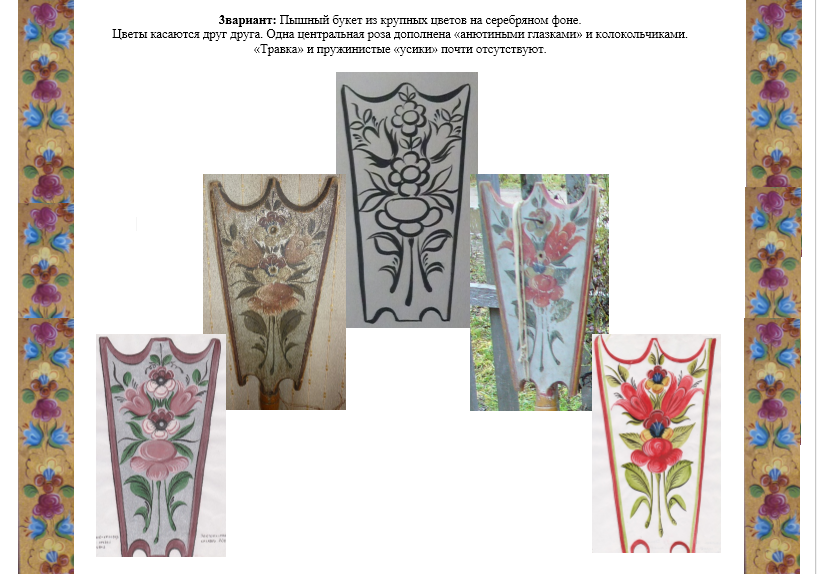 «История посёлка Угловка
 в исследовательских работах 
учеников школы»
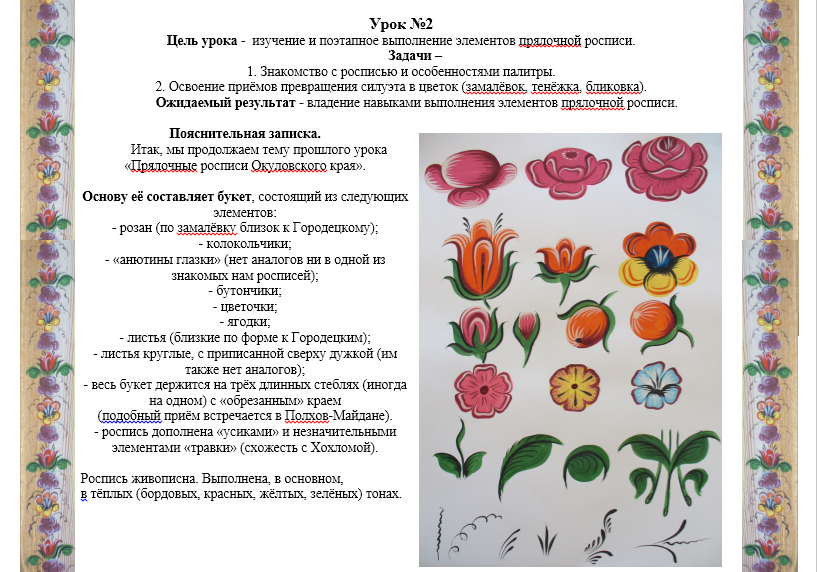 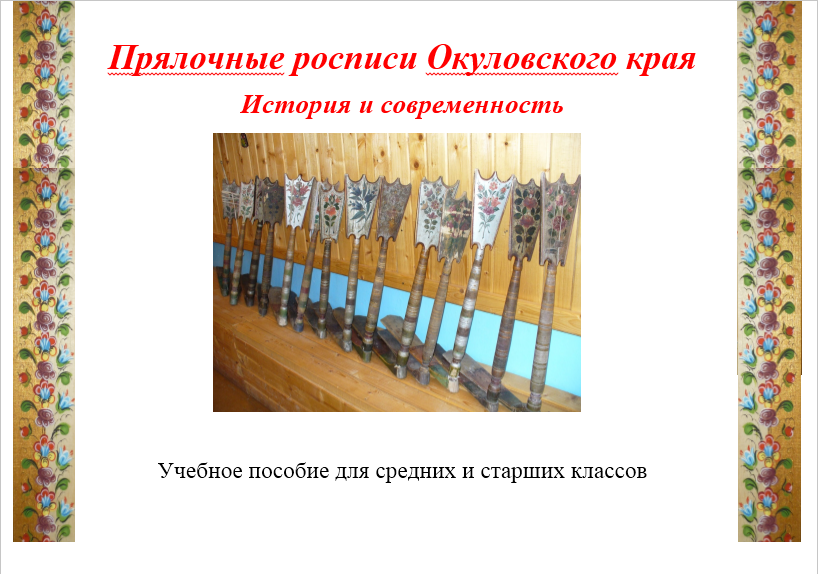